FMF(Familial Mediterranean Fever)
Dr.z.saremi. Rheumatologist. BUMS
@drzsaremi
FMF is the prototype of a group of inherited “autoinflammatory” diseases – 
hereditary recurrent fever syndromes- that are characterized by :
recurrent episodes of fever 
with serosal
 synovial
or cutaneous inflammation and
 in some individuals, the eventual development of systemic AA amyloidosis.
It affects people originating from around the Mediterranean Sea.

FMF is recessively inherited, but positive FHx can only be elicited in 50% of cases
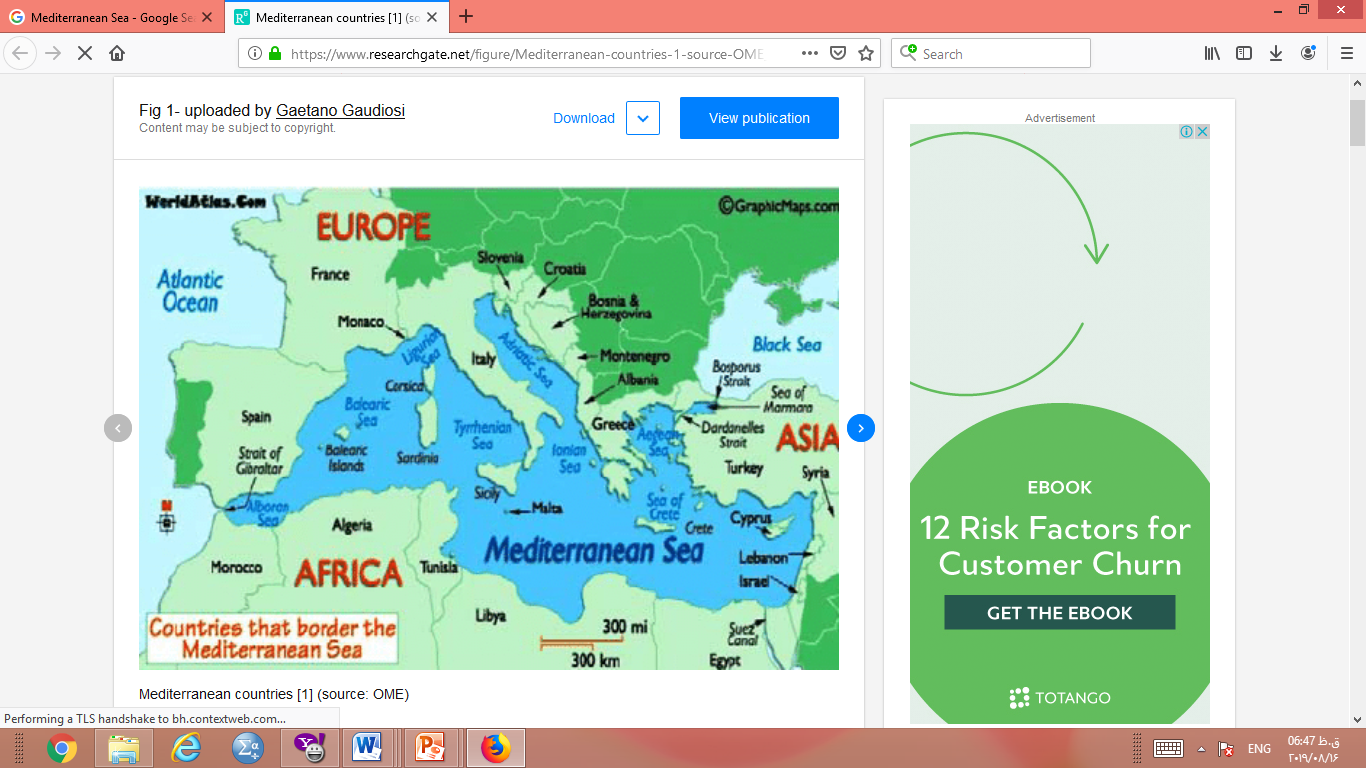 Clinical Manifestations
• Acute attacks: 
• Age of onset: Febrile episodes may begin in early infancy; 90% of pts have 1st attack by age 20. 
• Duration: generally 1-4 days. Arthritic attacks tend to last longer. 
• Frequency: sometimes occur with great regularity, but more often the frequency varies over time, ranging from once every few days to several years.
Acute attack
1. Fever: 
– Nearly always present.
 – Severe hyperpyrexia & febrile seizures may be seen in infants.
 – In 25% it is the only manifestation especially in young children.
2. Abdominal attacks: 90% 
– Acute abdominal pain & signs of peritonitis -resembling appendicitis or choleycystitis.
 – May lead to unnecessary laparotomy & appendectomy.
 – Severity is variable. 
– In many cases, patients develop constipation during attack & diarrhea after attack resolves. 
– CT scan may show small amount of fluid in abdominal cavity. 
A sterile, neutrophil-rich peritoneal exudate is present.
 Adhesions & ascites are rare.
3- Chest attacks: 
– Pleuritis (25-80%), Pericarditis (rare). 
– Usually manifest as unilateral, sharp, stabbing chest pain that makes it difficult to breathe or lie flat. Friction rub is rare. 
– Radiographs may show atelectasis or effusion. – Thoracentesis demonstrates a neutrophil-rich exudate..
4. Joint attacks: 25-75% 

– Acute Arthritis: 
• Usually monoarticular, affecting knee, ankle, or hip. 
• Large sterile neutrophil-rich effusions are frequent
5. Cutaneous manifestation: 50%
 – The most characteristic is erysipelas- like erythema, a raised erythematous rash most common on dorsum of foot, ankle, or lower leg.
Amyloidosis: kidney- adrenal- intestine- spleen-

Risk factor:
M694V
Male
No colchicine
Family history positive
diagnosis
Clinical
Genetic test : M694V- 70%
Arthritis- rash- amyloidosis- lower age
treatment
Colchicine
Anti IL1
Polymyalgia rheumatica
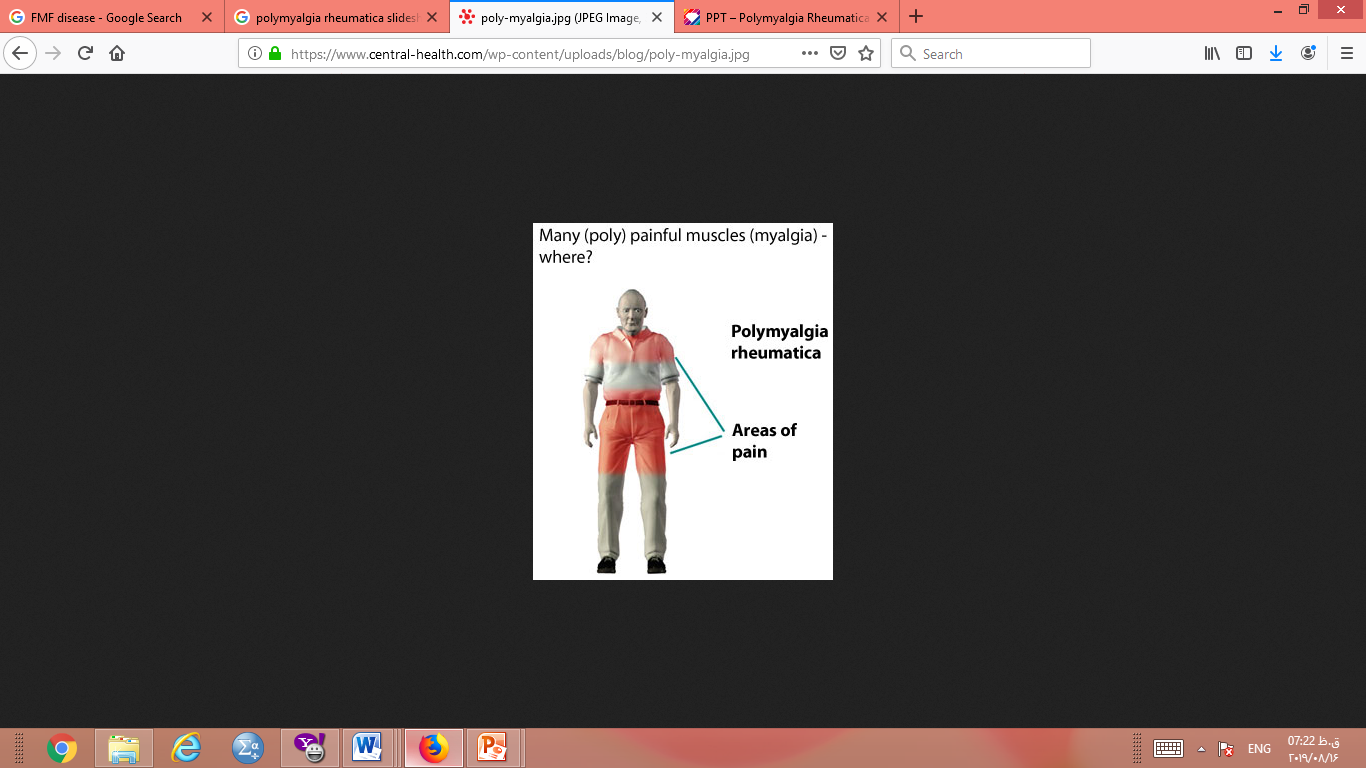 Dr.z.saremi. Rheumatologist. BUMS
@drzsaremi
Polymyalgia rheumatica (sometimes referred to as PMR)
 is a common cause of widespread aching and stiffness that affects adults over the age of 50, especially Caucasians
It may occur with another health problem, giant cell arteritis.
The average age when symptoms start is 70

The disease affects women somewhat more often than men. 

It is more frequent in whites than nonwhites, but all races can get PMR.
Polymyalgia rheumatica is widespread aching and stiffness. 
Symptoms tend to come on quickly, over a few days or weeks, and sometimes even overnight.
 Both sides of the body are equally affected.
 Involvement of the upper arms, with trouble raising them above the shoulders, is common.
Increase ESR
Absence of clinical features suggestive of giant cell arthritis
Prompt therapeutic response to low dose prednisolone